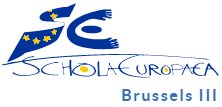 Educational support at
EEB3-secondary
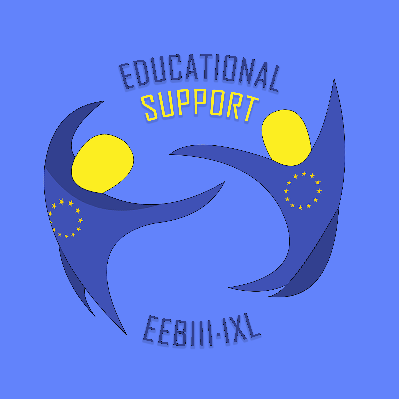 2023-2024
the Educational support-team   WelcomeS you AT EEB3
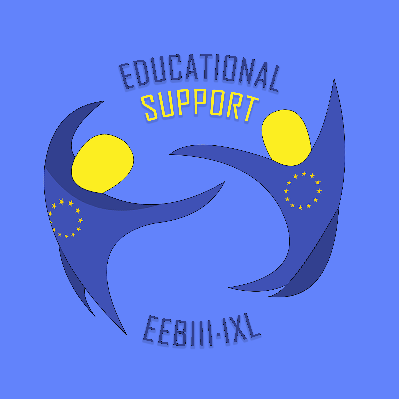 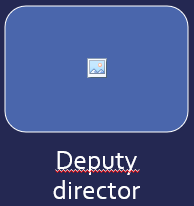 Ms Sciberras
Mr Garry
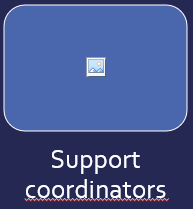 Ms D’Haese
Direction
Ms Corriette
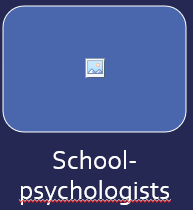 Ms Guedj (S1-S2)
Ms Nimax (S3 S7)
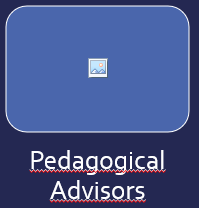 See 
EEB3-website
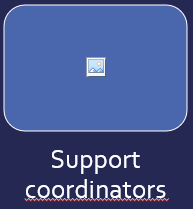 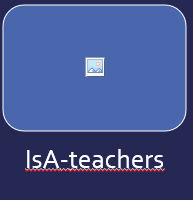 Ms Verdonckt
Sen Assistants
A big team (60 teachers)
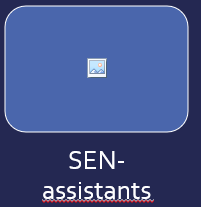 Assistant
More then a footbal-team
Support
Content of tonights info-session
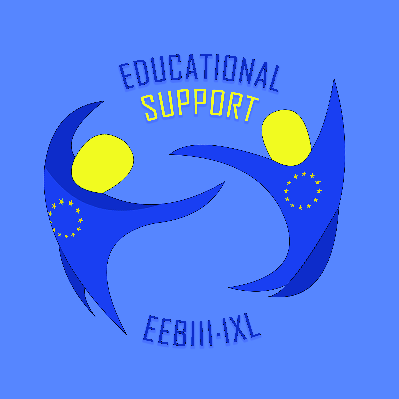 Differences in support between primary and secondary
Different kinds of support offered
Inclusive education
Progression versus promotion
Special Arrangements
Differences primary-secondary
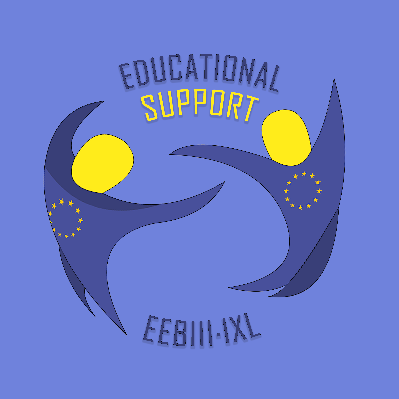 Primary
Secondary
When
During classes


Students leave classgroup to work with support teacher
During ‘free periods in students schedule’
Thus sometimes during lunchtime

Students follow 100% schedule (as in sms) and are not taken out of the class for support

1 period a week, max 2 periods a week (unless assisted student)
Differences primary-secondary
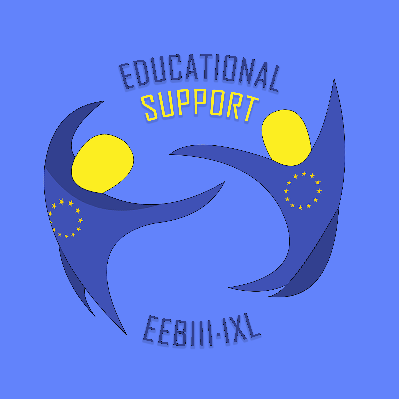 Primary
Secondary
Support for different subjects
Somethimes 2 to 5 periods a week
Holistic approach: Become independent and ready for the bac!

Students 
mature, grow up
want to become more independant
feel easier stigmatised

Students need time to 
Relax
Spend time with friends
Different kinds of support
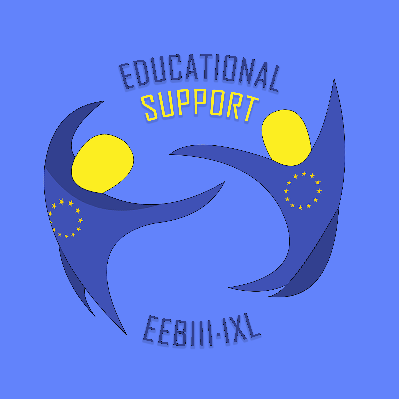 Most common types
Intensive A Support (IsA)
General support (GS)

Other types of support
Moderate support (MS)
Intensive B Support (IsB)
See Support guidelines on schoolwebsite for more details !
Different kinds of support
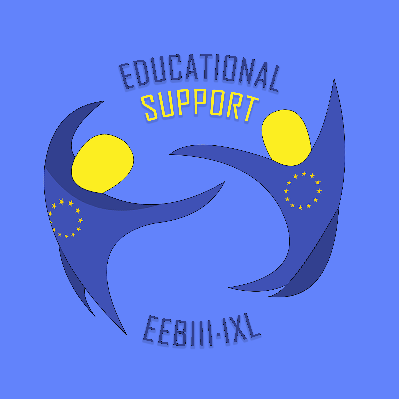 Intensive A Support (IsA)
General support (MS and IsB)
For who?


Content
  



sms-code
Students with multidisciplinary report (< 4 years old, 2 years for bac-cycle request)  
E.g. Dyslexia, dyscalculia, …
Pedagogical support
Methodology
Technics to learn
Organisational
(Sometimes orientated to maths or L1)

X
New students, students with failures, students in difficulties

Subject related support
Maths
L1, L2
other

J (or K or Y)
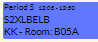 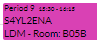 See Support guidelines on schoolwebsite for more details – new guidelines coming soon !
Different kinds of support
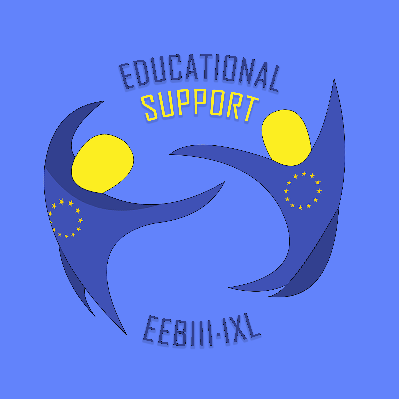 Intensive A Support (IsA)
General support, MS and IsB
Individual support


Parents contact support team (with assessment)
Support in small groups
Exceptionally individual

(Teacher  Parents ) teacher   ESCO-team
Does not start before (mid) october (teachers need to assess first)
Organisation
  


Who requests?
See Support guidelines on schoolwebsite for more details !
Communication with parents
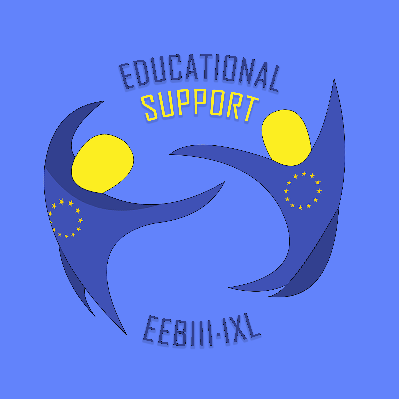 Intensive A Support (IsA)
General support, MS and IsB
Support teacher with subject teacher

Mid october, early november


Info about start and end
Info about evolution: subject teacher and or support teacher
Key figures

Start

Information
Support teacher and/or Assistant

Mid september

15 days after start: all teachers are informed
Dec and May/June: parents are informed about evolution
May/June: evaluation meeting with parents and (main)teachers
See Support guidelines on schoolwebsite for more details!
Inclussive education 
promotion - progression
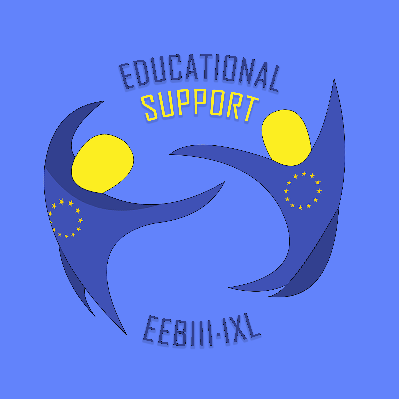 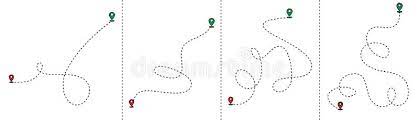 Student in progression
Students in promotion
Follows an individual program (this might be a minor change or complete individual program)

For several courses assessed differently 

Accompanies the classgroup to the next year (no certification)
Can go back into promotion after full assessment and promotion by the class-council
Follows the full standard curriculum of ES

100% Assessed as other students (orals i.s.o written tests is not possible)

Needs to be promoted by the class-council in Juin
See Support guidelines on schoolwebsite for more details !
Inclussive education – special arrangements
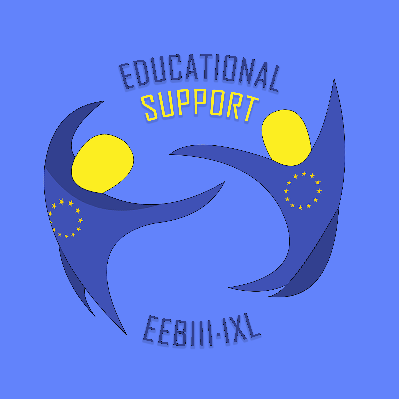 Bac-cycle
S1 – S5
Request is done early S5 (deadline: 15 octobre)
Parents of students in IsA are informed at the end of S4
Specific file must be filled in 
Full report is needed (max 2 years old)
Report needed (max 4 years old)
Not to compensate the lack of ability 
Allow to achief potentials in fair conditions
Discussed in the SAG-meeting with parents and support-team
 Full assessement of max 2 years old needed
 Decision of the Central office
 Only after approval of SAG
 Decission of the school
See Support guidelines on schoolwebsite for more details !
For 2023-2024
Always welcome via mail for questions, remarks, change of support, …

WE are one big team 
You: the parents and 
We: the ESCO-team and the support teachers of the school!

Together we help the students to get to the summit!

Be positive, see progression and compliment!
Have a great schoolyear !!!
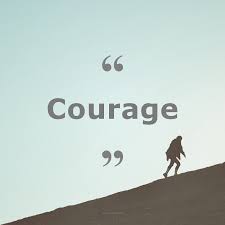 Do not stress too much
Do not transmit your anxiety
Individual Questions?
Please, contact us via mail:
ixl-support-coordinator-secondary-cycle@eursc.eu   (Anne D’Haese)
Jackie.corriette@teacher.eursc.eu (special measures  - bac cycle)
Vanessa.verdonckt@teacher.eursc.eu (sen Assitants)
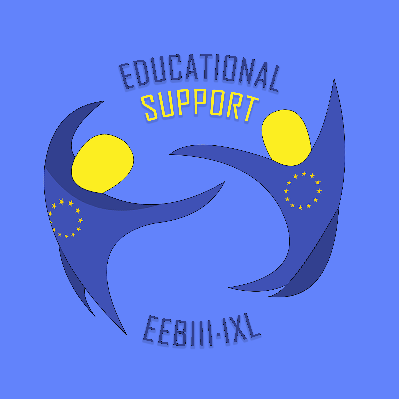 Generic Questions?
We’re happy to answer now !